소재수치해석 #5
MSE 20100099 장민지.
Problem 1.
y = ln x 그래프 위의 네 점이 주어졌을 때,

(1) Polynomials ( Newton 또는 Lagrange )
(2) cubic 스플라인

방법을 이용하여 x=2일 때의 값을 예측하여라.
Introduction
Lagrange Polynomials
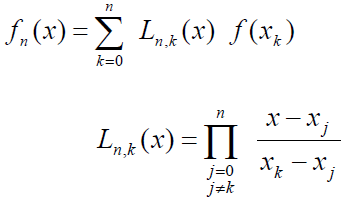 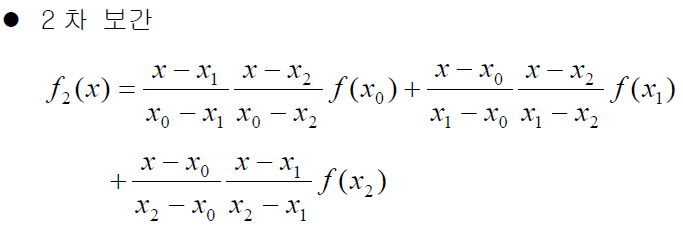 Introduction
3차(cubic) 스플라인
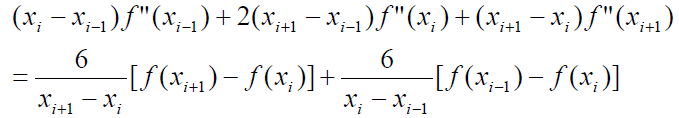 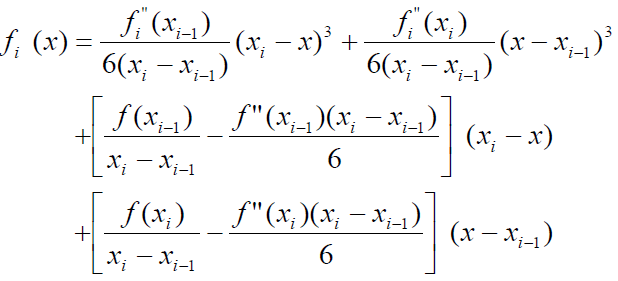 Algorithm & Coding
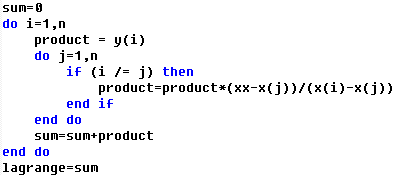 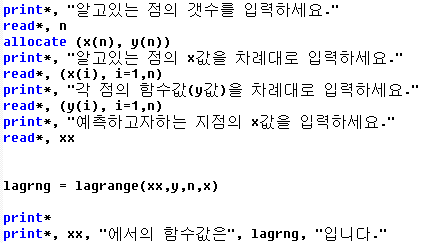 Algorithm & Coding
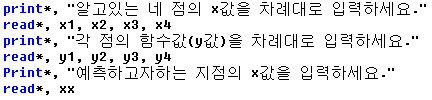 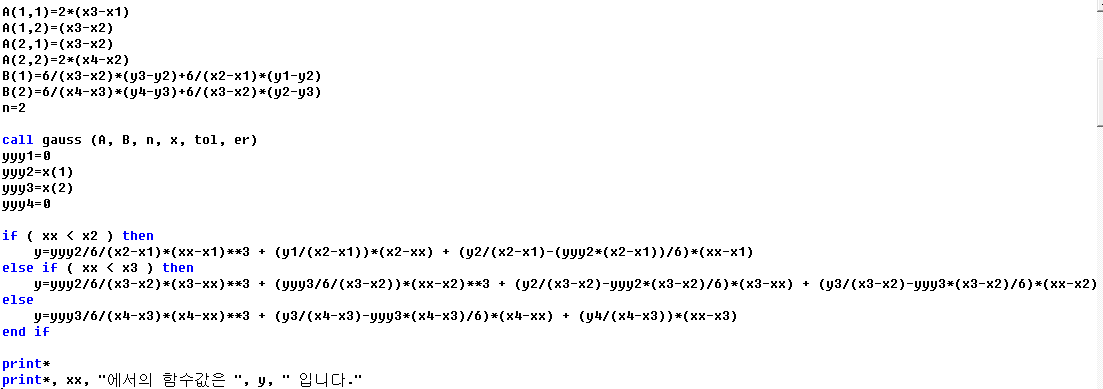 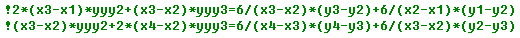 Algorithm & Coding
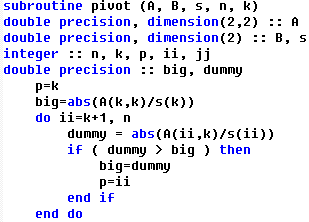 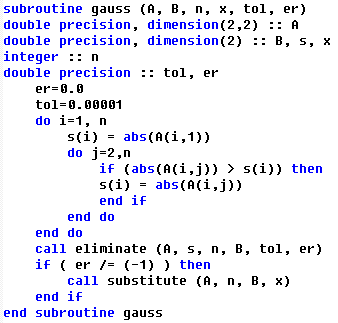 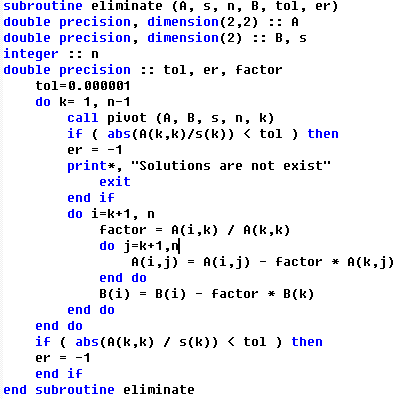 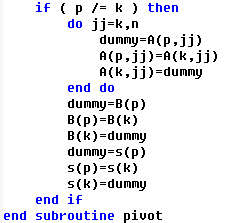 Algorithm & Coding
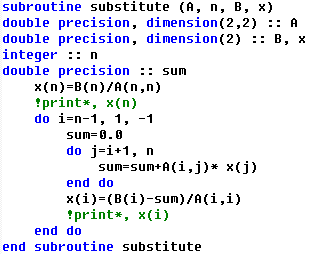 Results
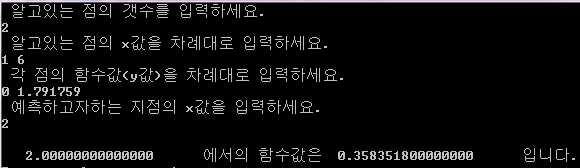 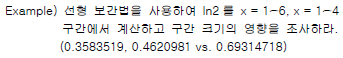 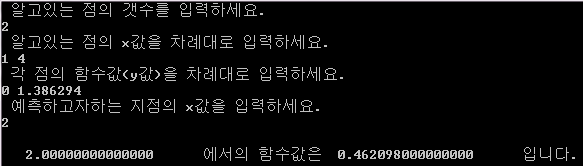 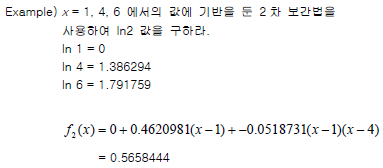 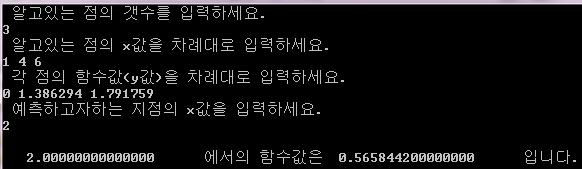 Results
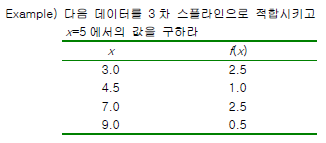 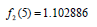 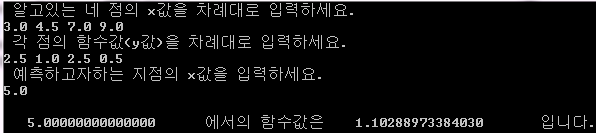 Results & Conclusion 1.
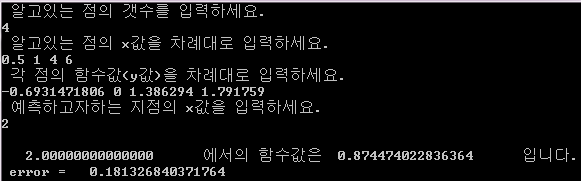 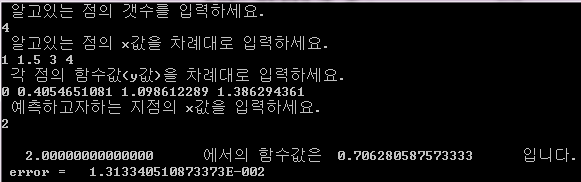 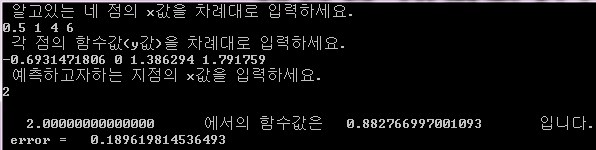 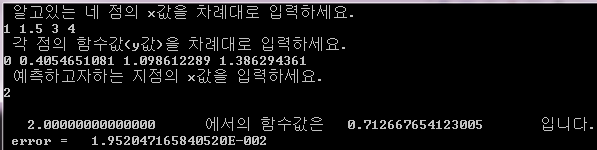 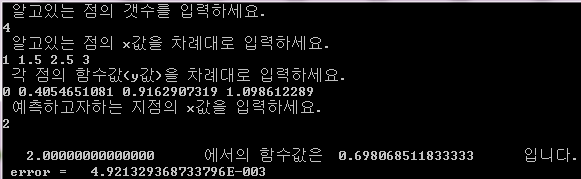 data point의 개수가 같을 때,
구하고자 하는 지점 (이번 문제의 경우, 2) 에 가까운 data point를 입력할 수록 더욱 참값에 근접한 근사치를 얻을 수 있다.
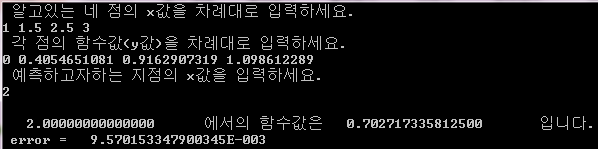 log 함수의 함수값을 예측할 때, polynomial method가 cubic spline method보다 더 정확하다.
 어떤 방법을 이용하여 근사치를 구하는지는 그래프의 모양에 따라 달라질 것이다.
Results & Conclusion 2.
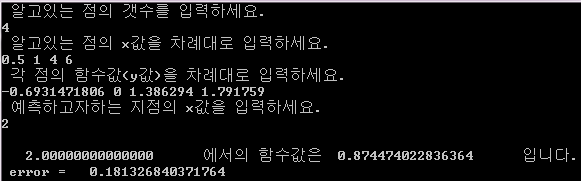 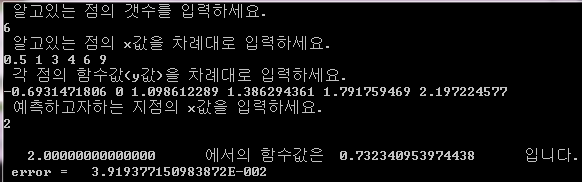 Data point의 개수는 dominant하지 않고, 구하고자 하는 지점의 가까운 data point를 입력하는 것이 중요하다.
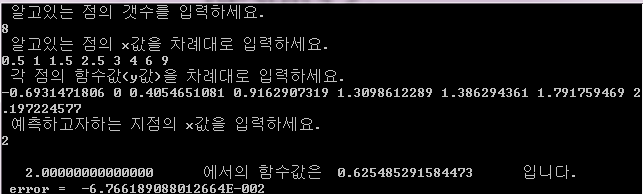